Путешествие в страну глиняных игрушек
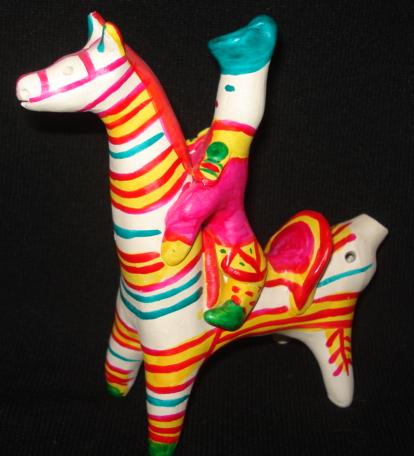 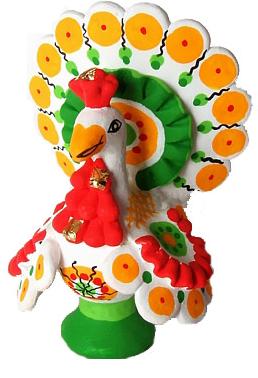 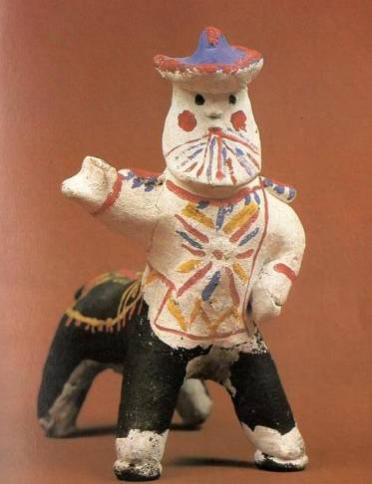 Подготовила воспитатель
Таланкина С.В.
Чем знаменито Дымково?
Игрушкою своей!
В ней нету цвету дымного,
Что серости серей.

   В ней что-то есть от
   радуги,
   От капелек росы,
   В ней что-то есть от радости,
   Гремящей, как басы.
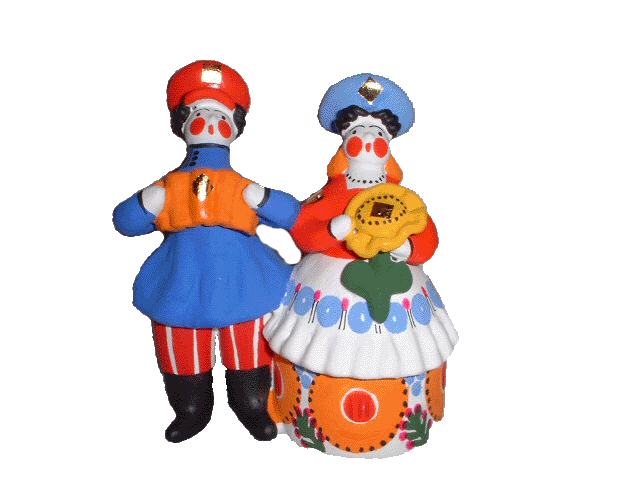 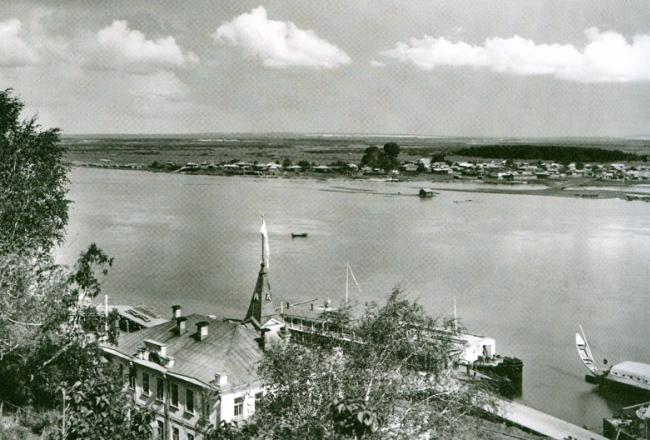 С высокого берега реки Вятки, на котором стоит город Вятка, видна заречная слобода Дымково. Зимой, когда топятся печи, летом, когда туман, вся слобода – будто в дымке. Здесь в далекую старину и зародилась дымковская игрушка.
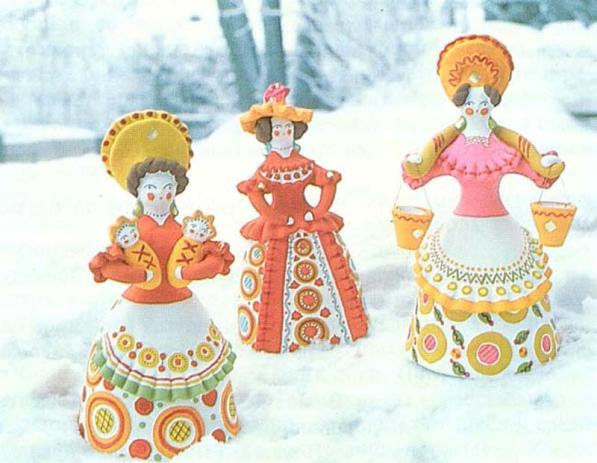 Мастерицы лепили игрушки из красной глины, белили ее мелом, разведенным на молоке,  обжигали в русской печке и расписывали красками.
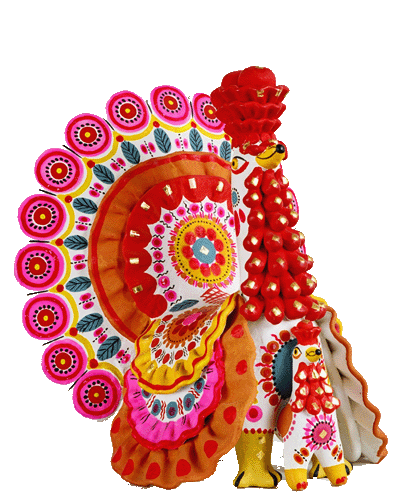 Мастерицы  лепили и расписывали самые разные сюжеты игрушек.

У индюка хвост похож на диванную подушечку
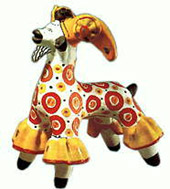 На козлике — штанишки с кружевами
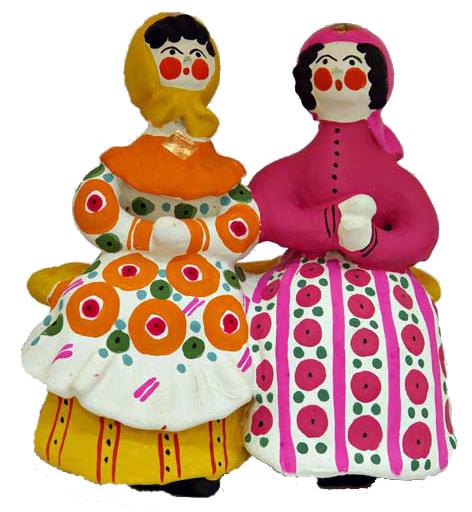 В пестрых юбках барыни
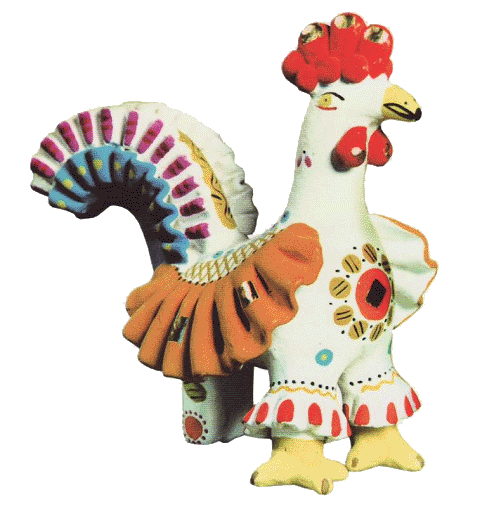 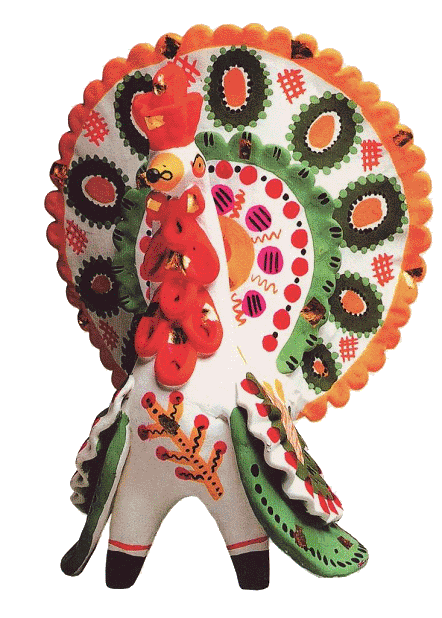 Важные петухи и индюки
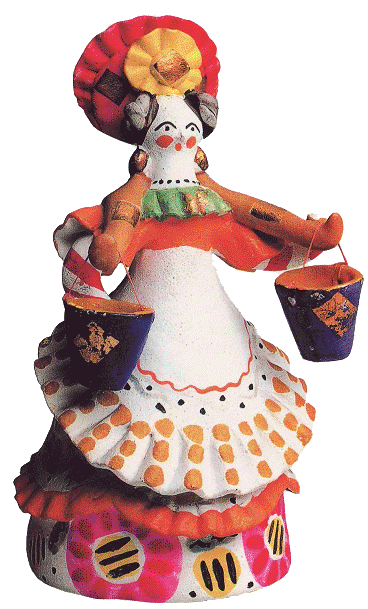 Водоноски
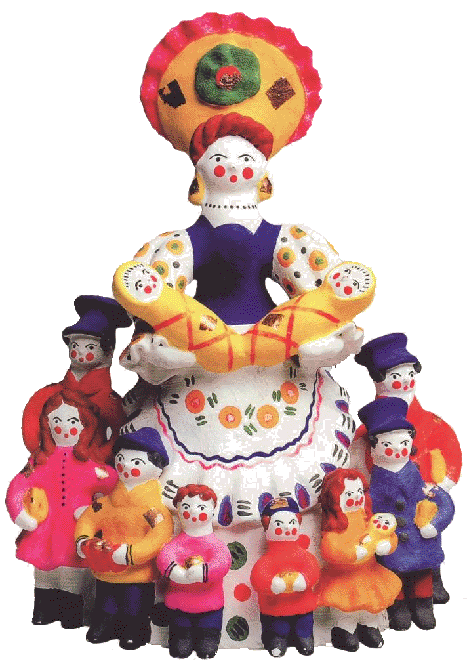 Кормилицы, няни
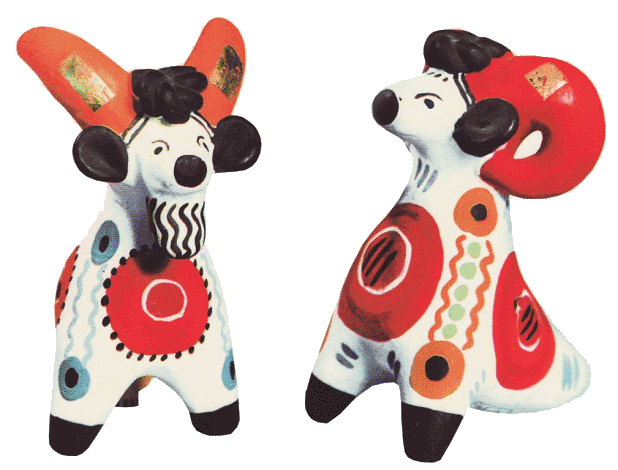 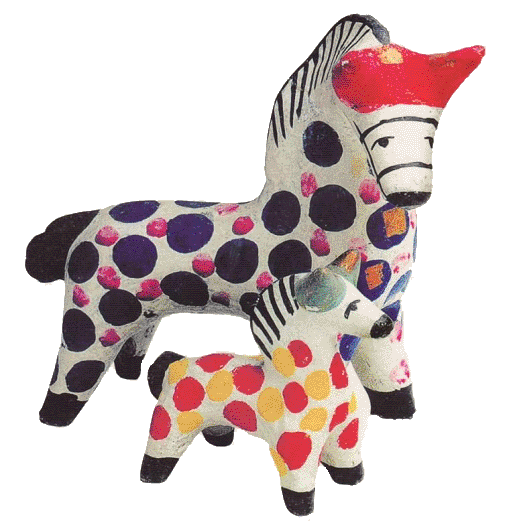 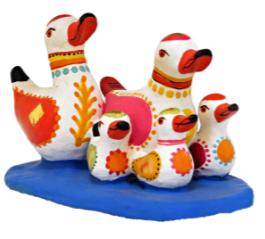 Бараны, кони,   коровы,   птички
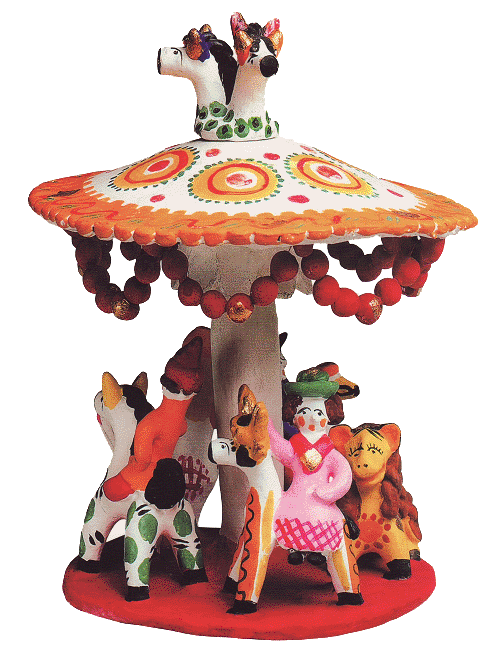 Веселые  карусели
Узор дымковских игрушек очень прост
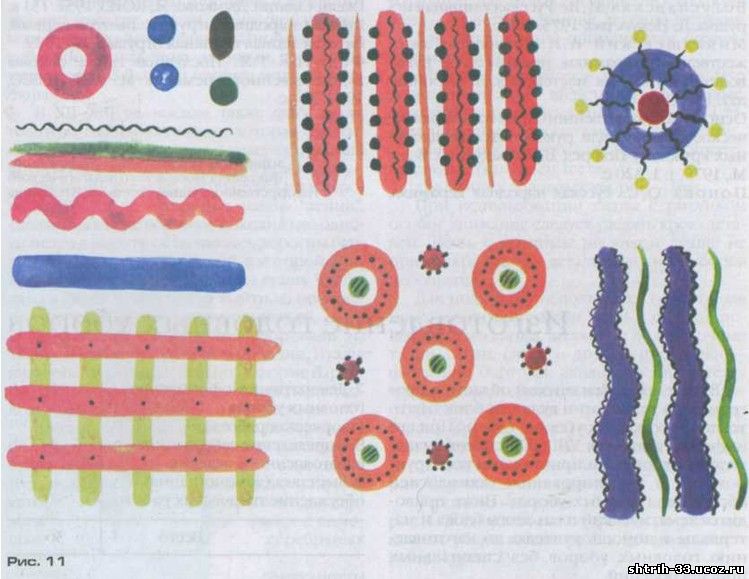 кружочки, прямые и волнистые полоски, клеточки, пятна, точки...
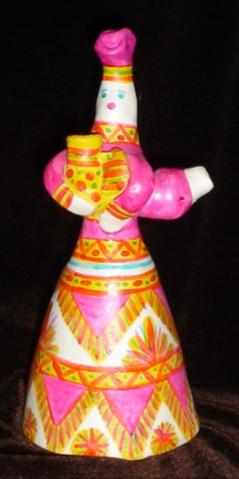 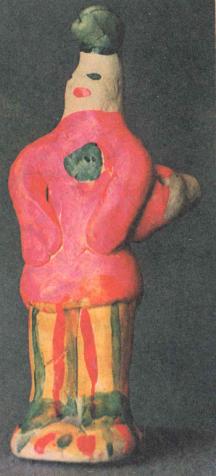 Филимоновская игрушка родом из старинного села Филимоново. Игрушки использовались для красоты, для зазывания.
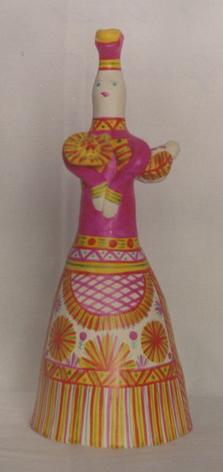 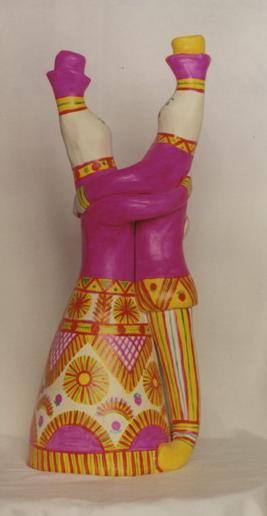 Сюжеты филимоновской игрушки традиционны - это барыни, крестьянки
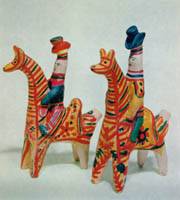 Наездники на лошадях
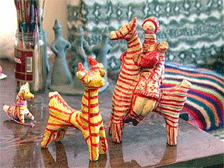 Из животных – 
коровы, бараны, лошадки, медведи, коты
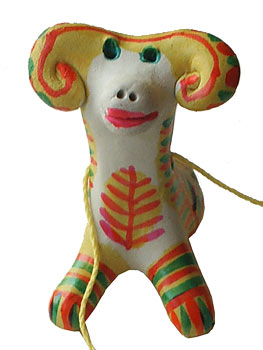 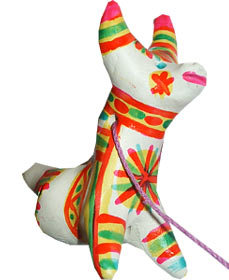 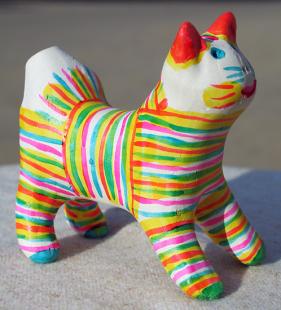 Из птиц – 
курицы, петухи и многое другое.
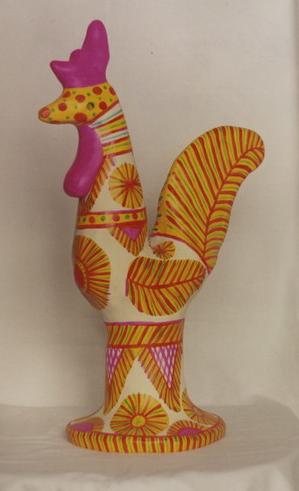 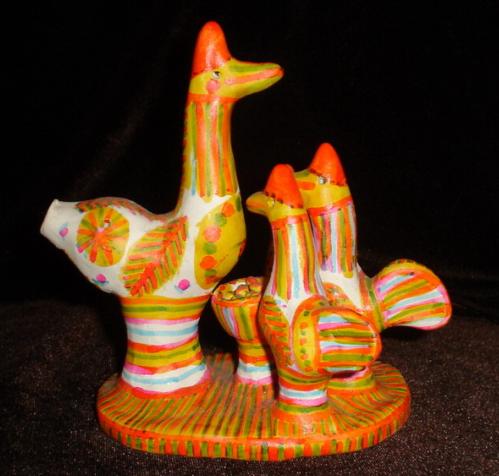 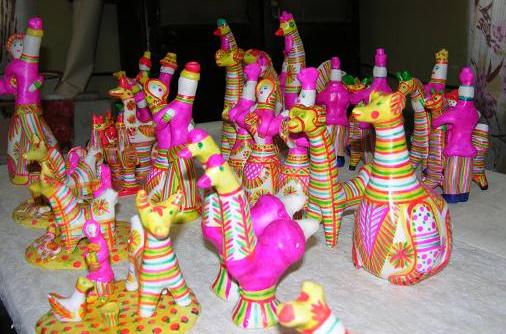 Все игрушки очень веселые. Когда смотришь на собранные вместе филимоновские игрушки, то невольно появляется радостное настроение.
Игрушки создавались для красоты, для радости.
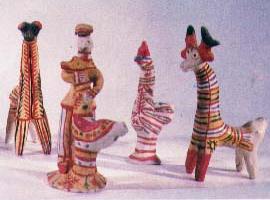 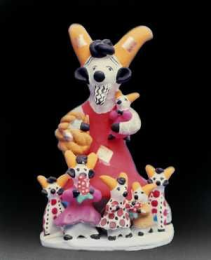 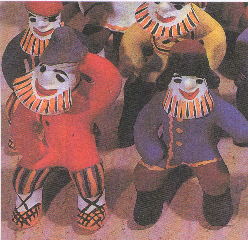